Am I Useful to God?
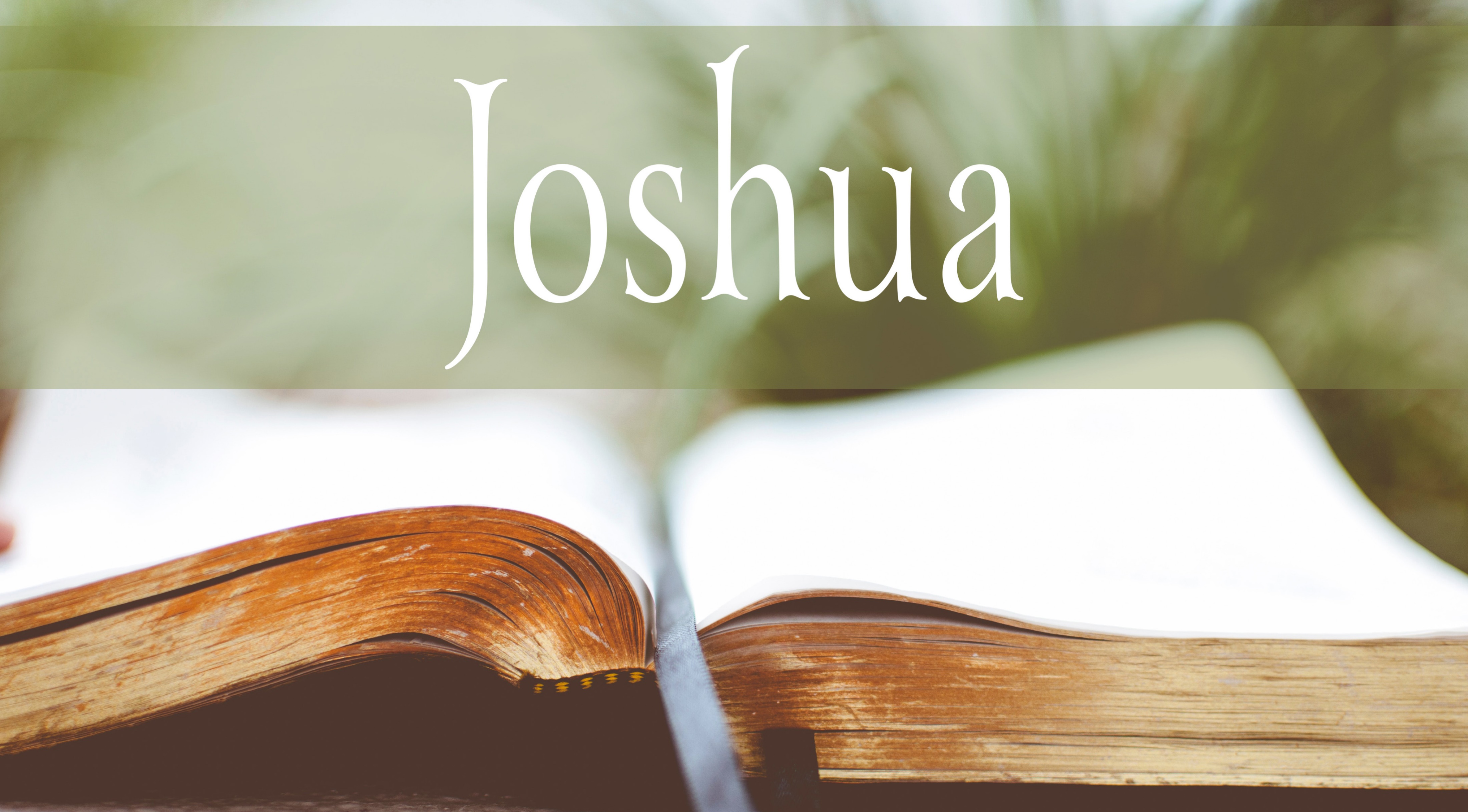 Characteristics for success
Called by God (Josh 1:1-5)
“1 After the death of Moses the servant of the Lord, it came to pass that the Lord spoke to Joshua the son of Nun, Moses’ assistant, saying: 2 “Moses My servant is dead. Now therefore, arise, go over this Jordan, you and all this people, to the land which I am giving to them—the children of Israel. 3 Every place that the sole of your foot will tread upon I have given you, as I said to Moses.
Called by God (Josh 1:1-5)
4 From the wilderness and this Lebanon as far as the great river, the River Euphrates, all the land of the Hittites, and to the Great Sea toward the going down of the sun, shall be your territory. 5 No man shall be able to stand before you all the days of your life; as I was with Moses, so I will be with you. I will not leave you nor forsake you.
[Speaker Notes: 1 Cor 1:9,26, 2  Eph 4:4; thes 2:14; 

Eph 2:10 walk in good works]
Faithful Servant (Josh 1:1)
1 After the death of Moses the servant of the Lord, it came to pass that the Lord spoke to Joshua the son of Nun, Moses’ assistant, saying: 

NASB “servant”……….KJV “minister”
[Speaker Notes: Minister: One who serves…

Lk 19>17 “16 Then came the first, saying, ‘Master, your mina has earned ten minas.’ 17 And he said to him, ‘Well done, good servant; because you were faithful in a very little, have authority over ten cities.’ 

Eph 2:10 walk in good works]
Courageous (Josh 1:6-7, 9)
6 Be strong and of good courage, for to this people you shall divide as an inheritance the land which I swore to their fathers to give them. 7 Only be strong and very courageous, that you may observe to do according to all the law which Moses My servant commanded you; do not turn from it to the right hand or to the left, that you may prosper wherever you go.
Courageous (Josh 1:6-7, 9)
9 Have I not commanded you? Be strong and of good courage; do not be afraid, nor be dismayed, for the Lord your God is with you wherever you go.”

The account of the 12 spies in Num 13-14 (only Joshua and Caleb did not fear the people and believed they could take the land)
Filled with God’s Word            (Josh 1:8)
8 This Book of the Law shall not depart from your mouth, but you shall meditate in it day and night, that you may observe to do according to all that is written in it. For then you will make your way prosperous, and then you will have good success.
[Speaker Notes: Ps 1:1-2 “1 Blessed is the man Who walks not in the counsel of the [a]ungodly, Nor stands in the path of sinners, Nor sits in the seat of the scornful; 2 But his delight is in the law of the Lord, And in His law he [b]meditates day and night.


Ps 119:11 “11 Your word I have hidden in my heart, That I might not sin against You.


2 Tim 2:15 “15 Be diligent to present yourself approved to God, a worker who does not need to be ashamed, rightly dividing the word of truth.]
Takes Action (Josh 1:10-11)
10 Then Joshua commanded the officers of the people, saying, 11 “Pass through the camp and command the people, saying, ‘Prepare provisions for yourselves, for within three days you will cross over this Jordan, to go in to possess the land which the Lord your God is giving you to possess.’ ”
[Speaker Notes: Mt 7:24-27 “24 “Therefore whoever hears these sayings of Mine, and does them, I will liken him to a wise man who built his house on the rock: 25 and the rain descended, the floods came, and the winds blew and beat on that house; and it did not fall, for it was founded on the rock. 26 “But everyone who hears these sayings of Mine, and does not do them, will be like a foolish man who built his house on the sand: 27 and the rain descended, the floods came, and the winds blew and beat on that house; and it fell. And great was its fall.”]
Decisive and Demands the Same of Others (Josh 24:14-15)
14 “Now therefore, fear the Lord, serve Him in sincerity and in truth, and put away the gods which your fathers served on the other side of the River and in Egypt. Serve the Lord! 15 And if it seems evil to you to serve the Lord, choose for yourselves this day whom you will serve, whether the gods which your fathers served that were on the other side of the River, or the gods of the Amorites, in whose land you dwell. But as for me and my house, we will serve the Lord.”
The Big Question
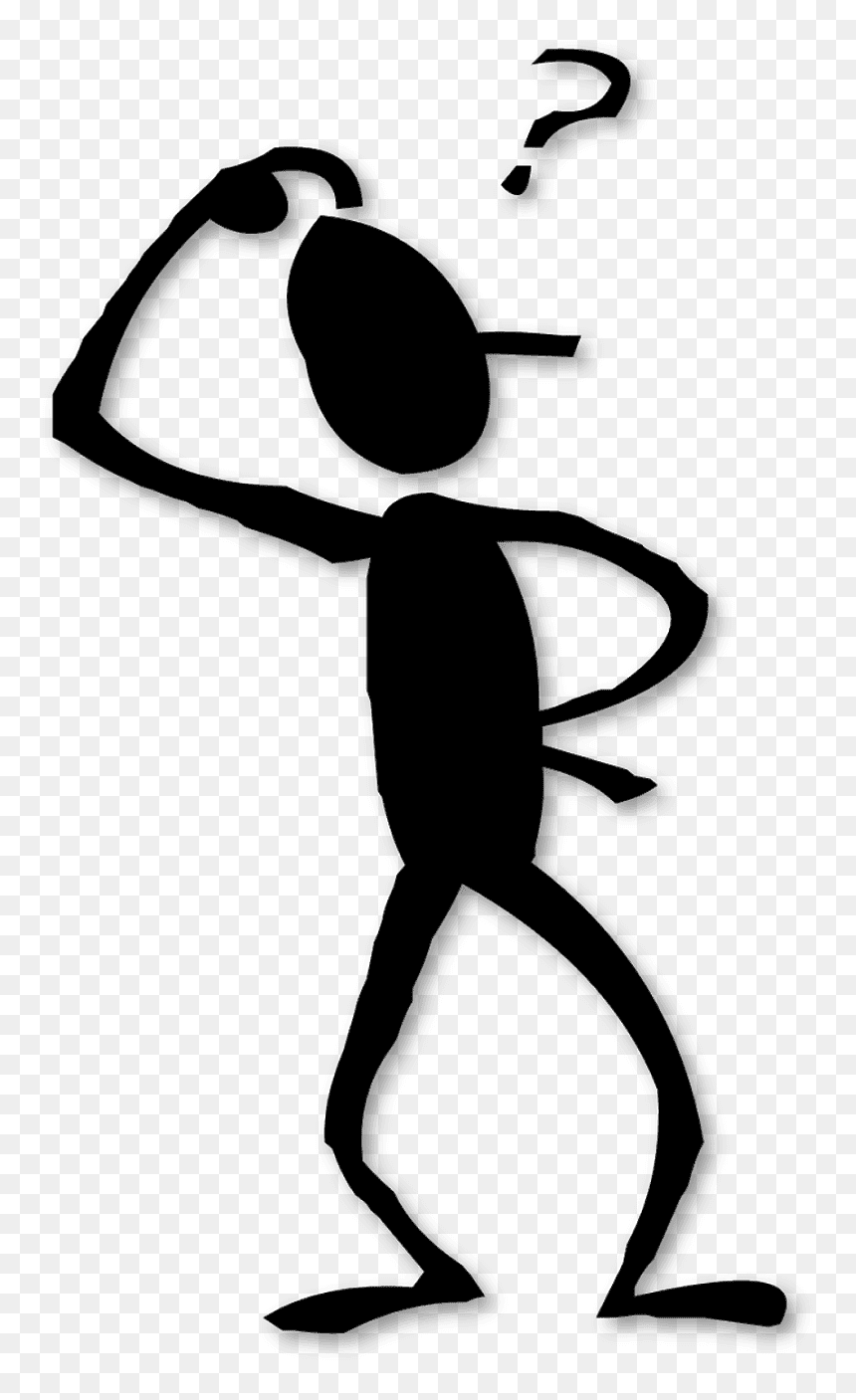 Am I useful to God?